Places and Activities
Module 10
Mountain
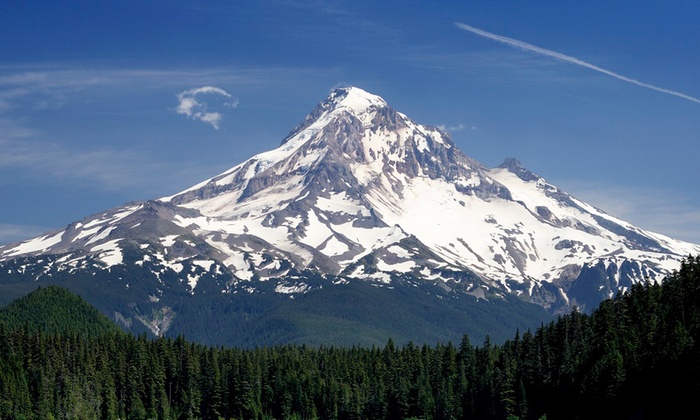 River
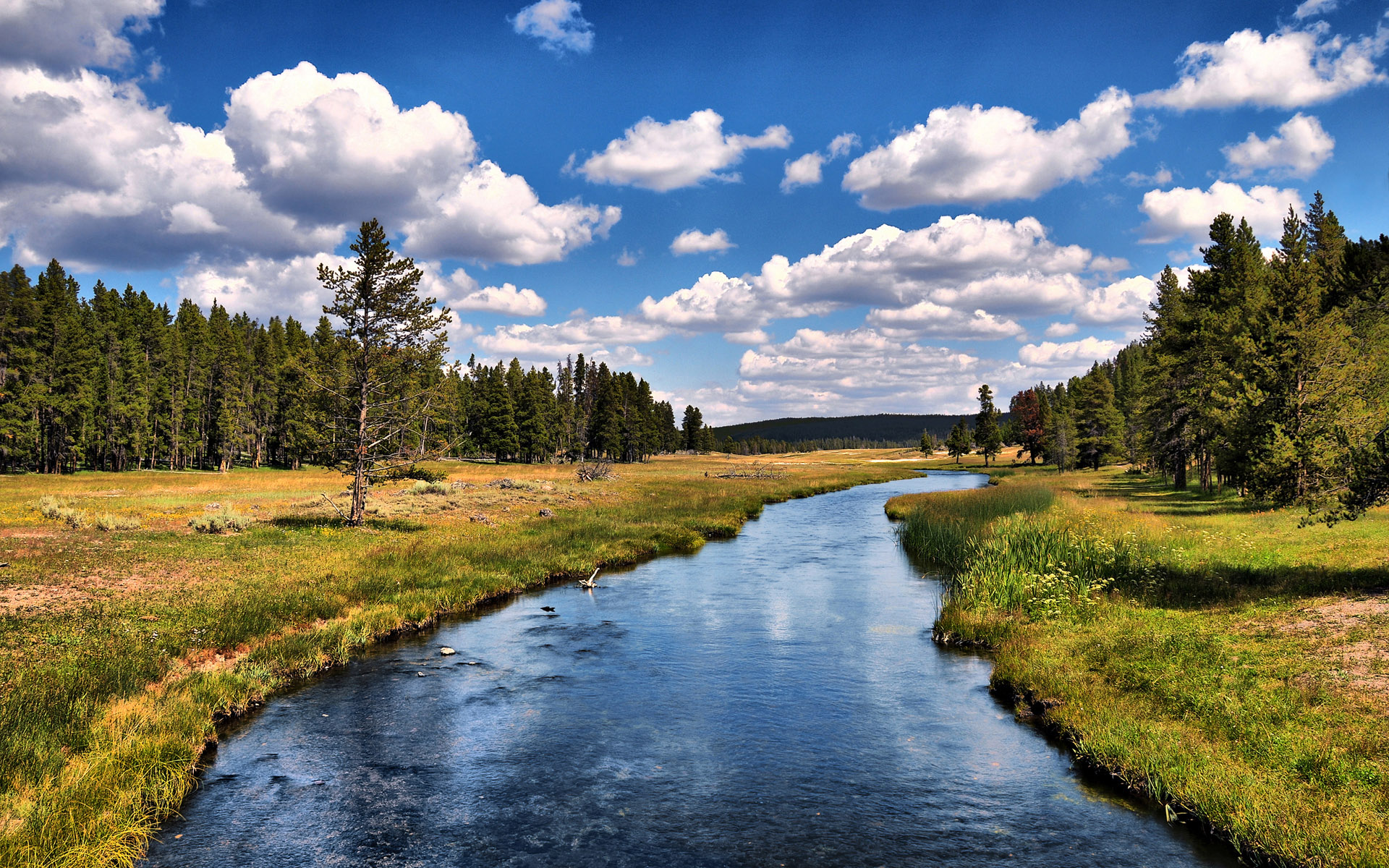 Lake
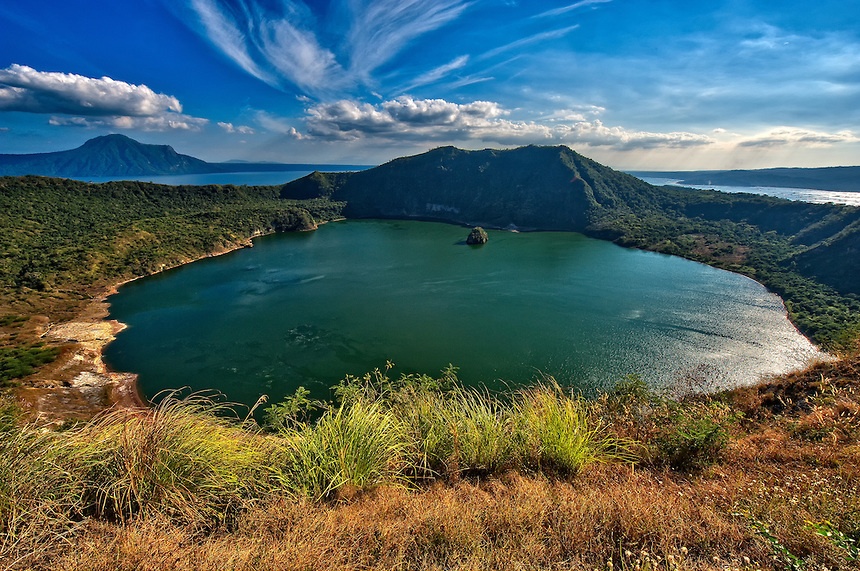 Forest
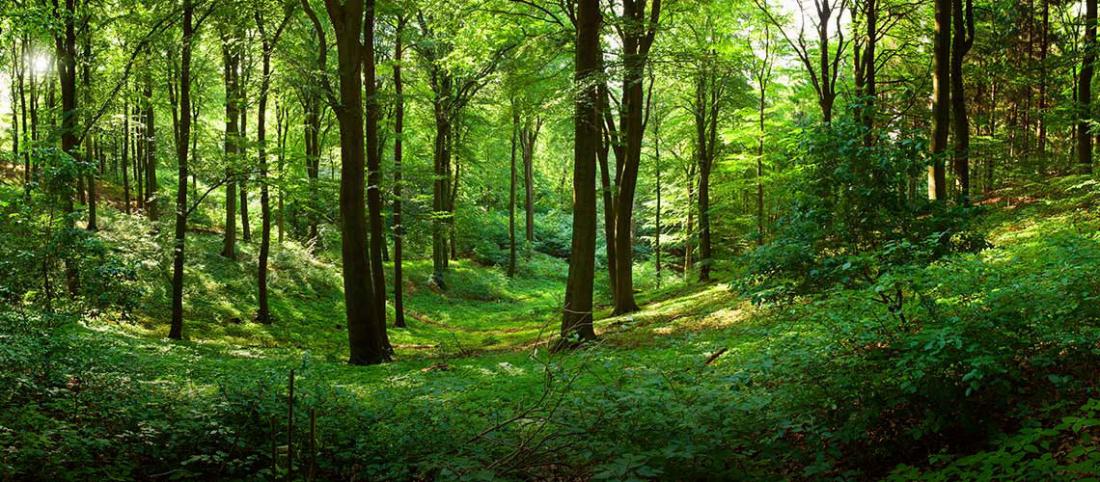 Camping
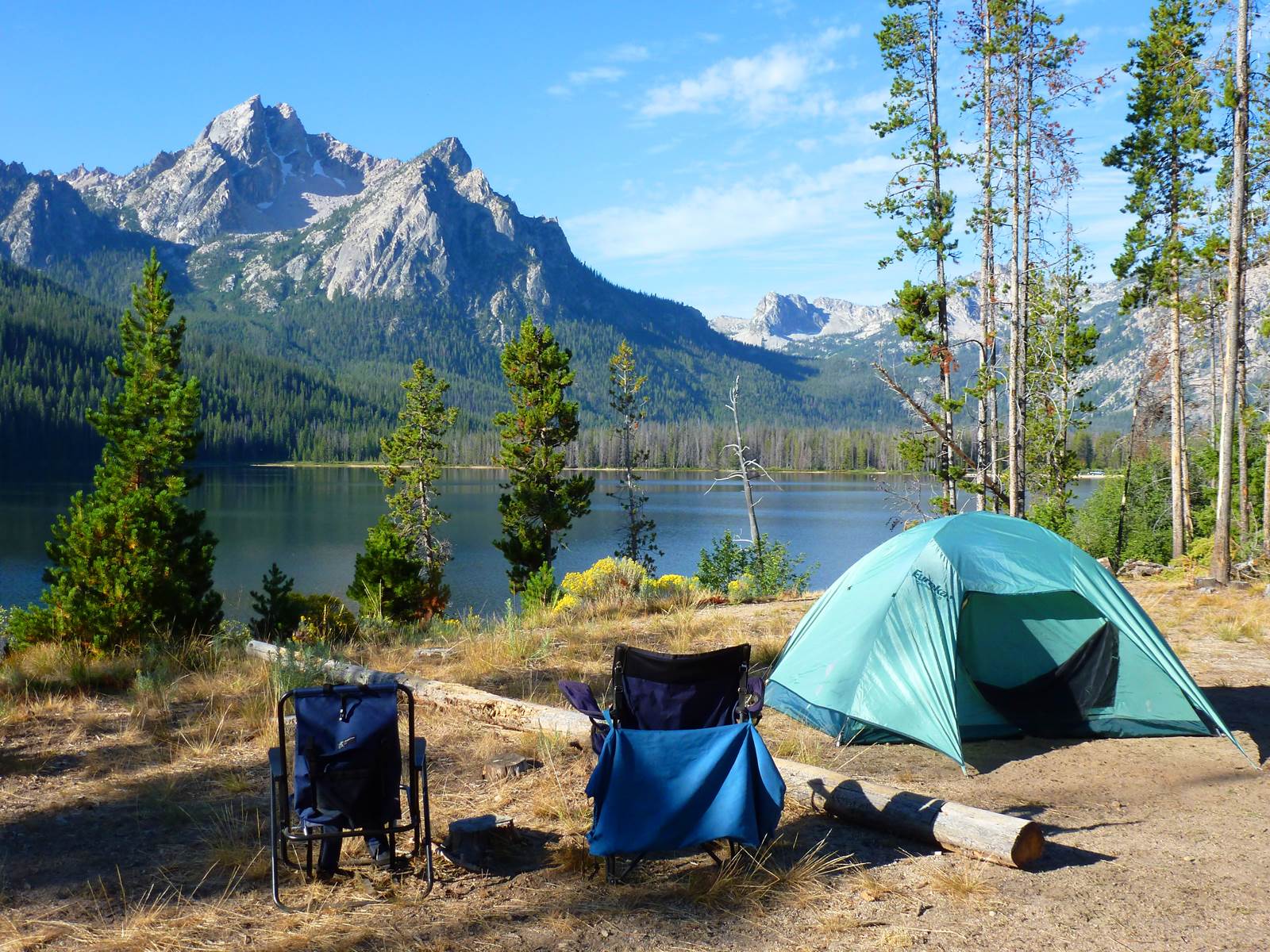 Hiking
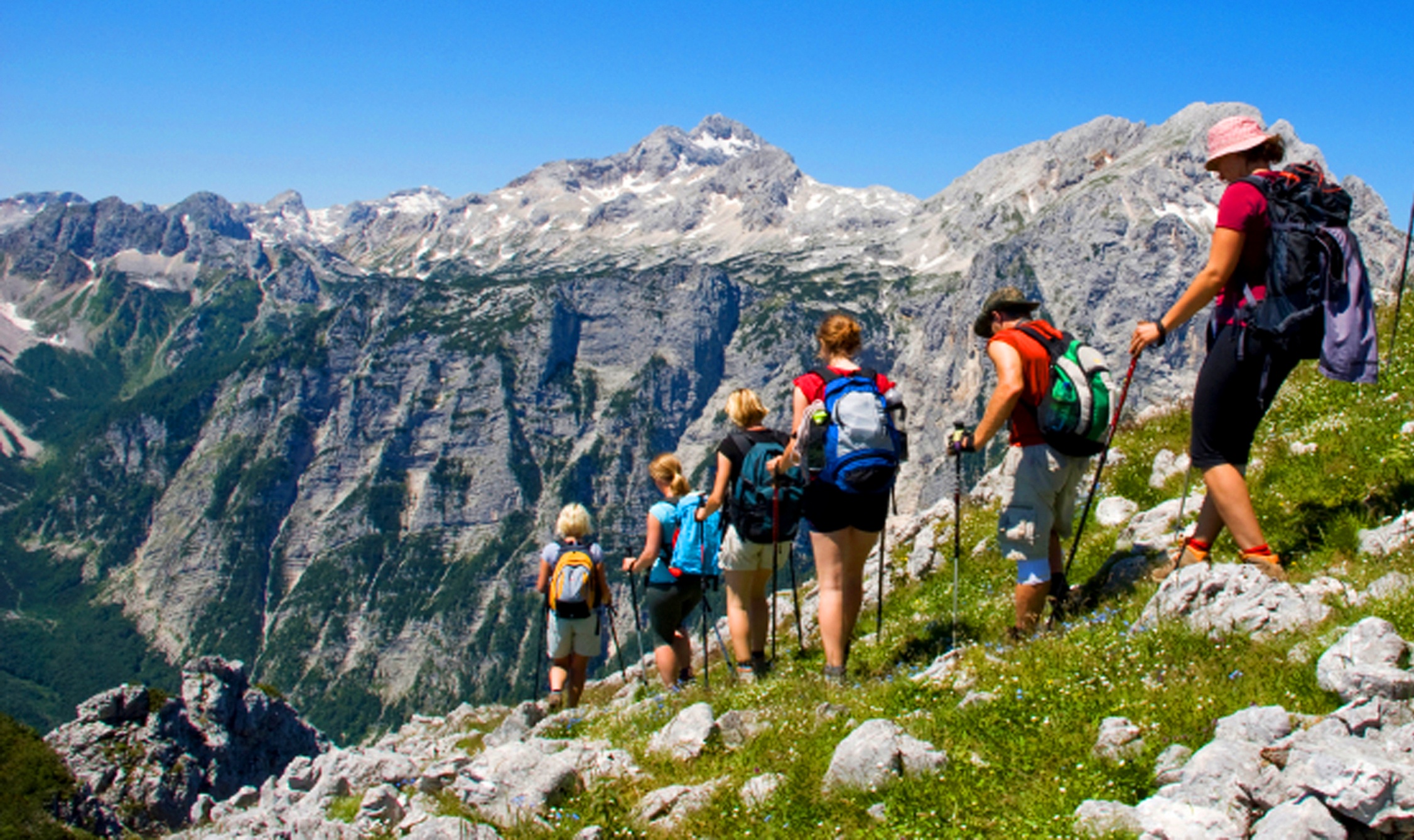 Canoeing
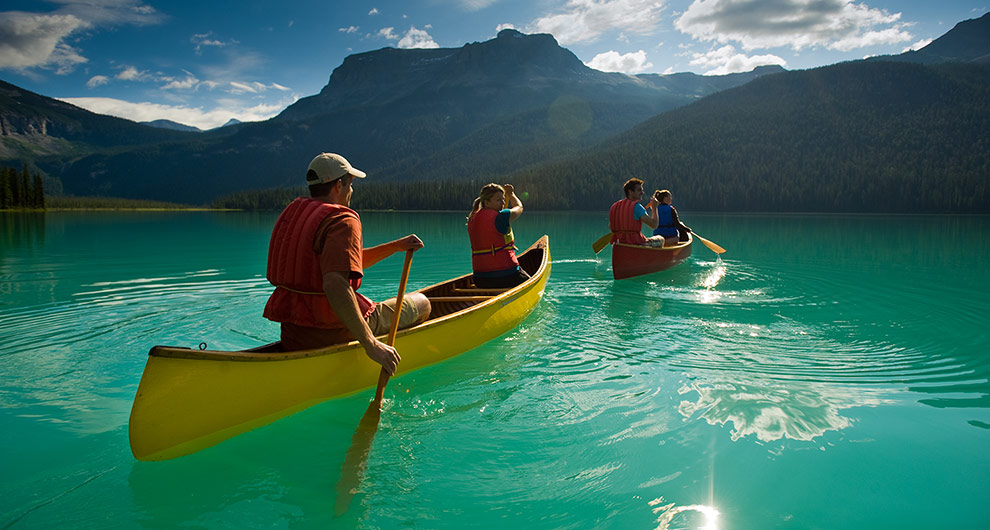 Rock climbing
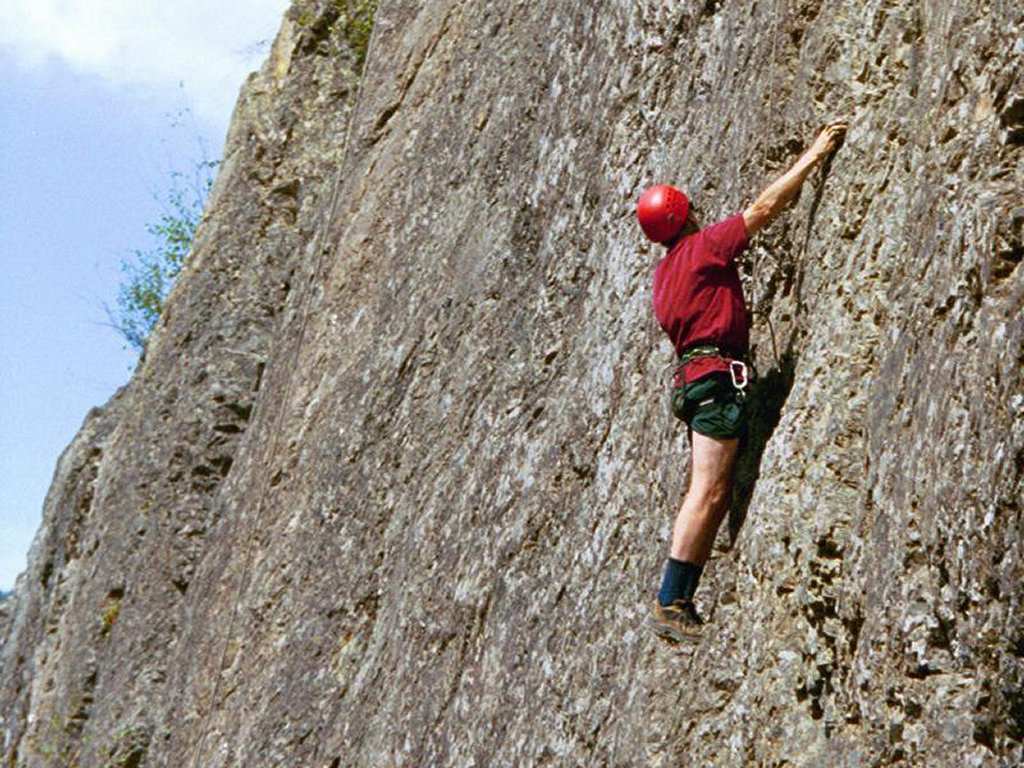 Mountain-biking
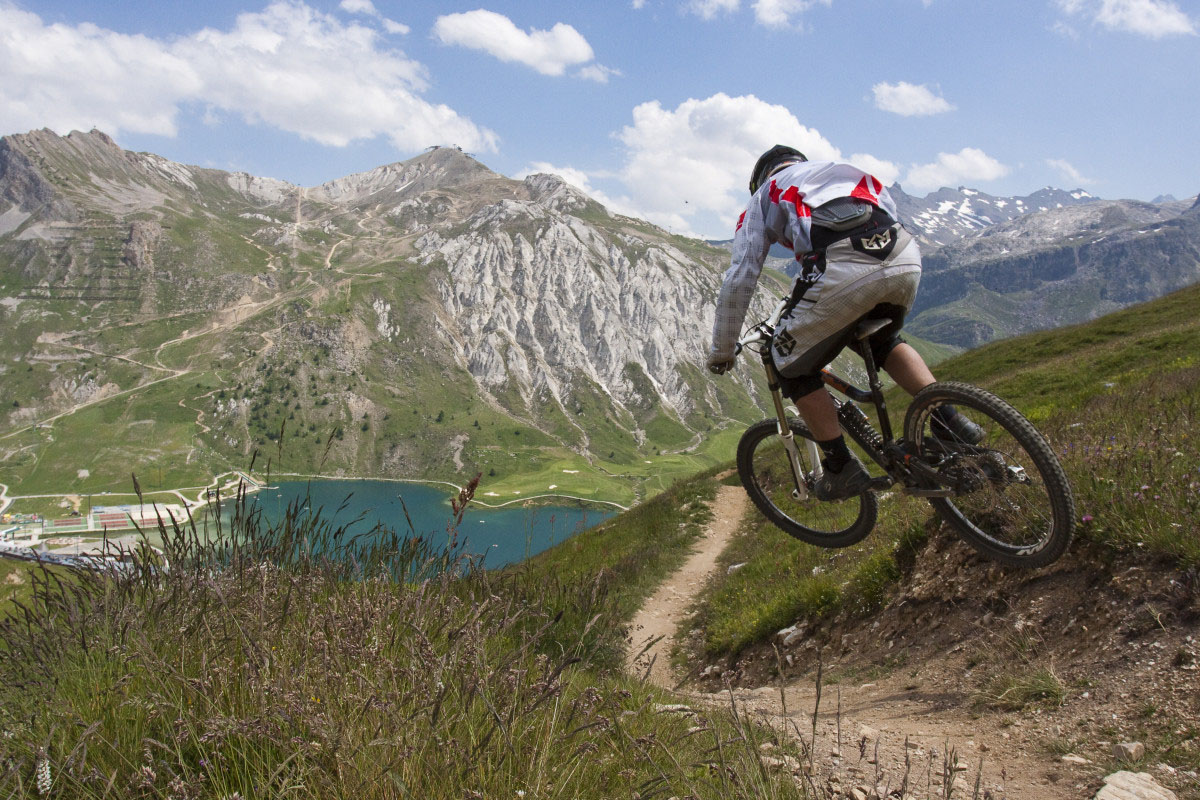